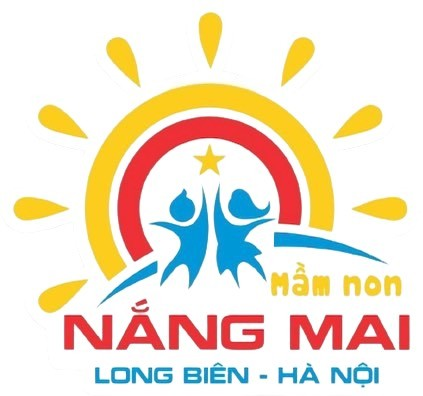 UBND Quận Long Biên
TRƯỜNG MẦM NON NẮNG MAI
TRÒ CHUYỆN VỀ GIA ĐÌNH CỦA BÉ
Giáo viên thực hiện: Phạm Thị Hồng
Lớp: Nhà Trẻ 24-36 tháng
QUAN SÁT TRANH
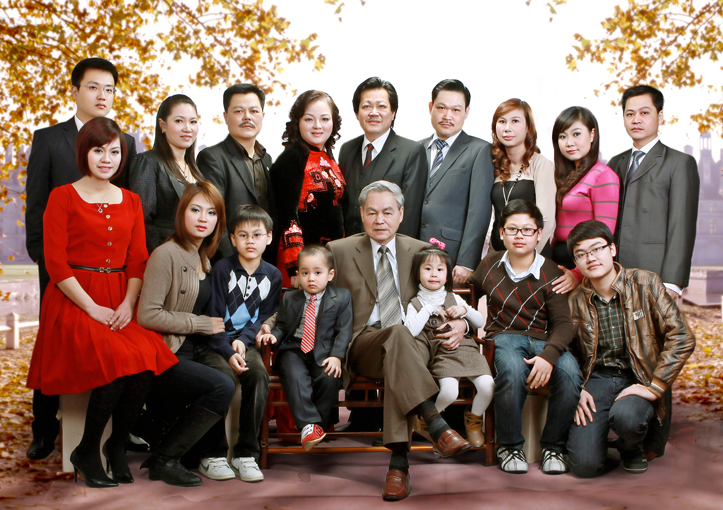 GIA ĐÌNH LỚN
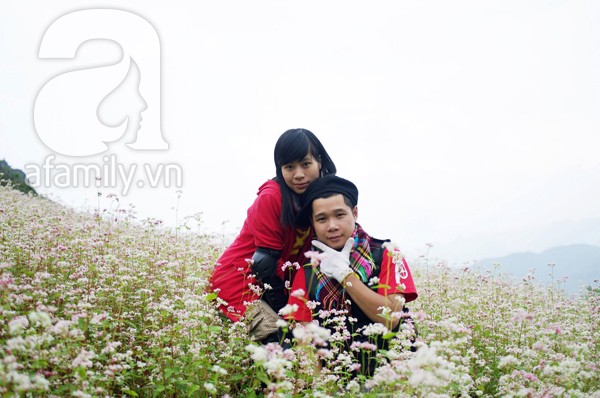 GIA ĐÌNH CHƯA CÓ CON
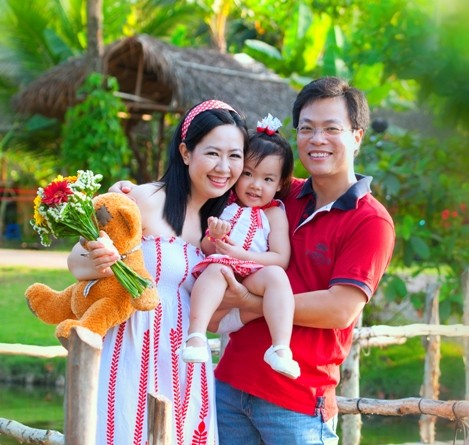 GIA ĐÌNH CÓ MỘT CON
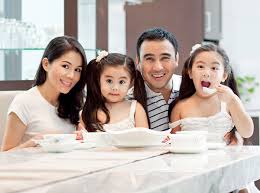 GIA ĐÌNH CÓ HAI CON
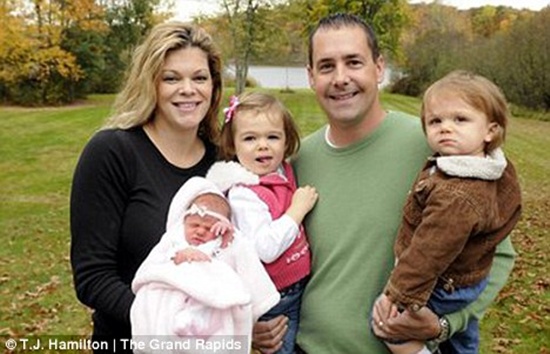 GIA ĐÌNH CÓ BA CON
TRÒ CHUYỆN VỀ GIA ĐÌNH CỦA BÉ
TRÒ CHƠI : VỀ ĐÚNG NHÀ
HOẠT ĐỘNG KẾT THÚC